Figure 3.  Conjunction analysis of caloric irrigations of the right and left ears for right- and left-handed volunteers. ...
Cereb Cortex, Volume 13, Issue 9, September 2003, Pages 994–1007, https://doi.org/10.1093/cercor/13.9.994
The content of this slide may be subject to copyright: please see the slide notes for details.
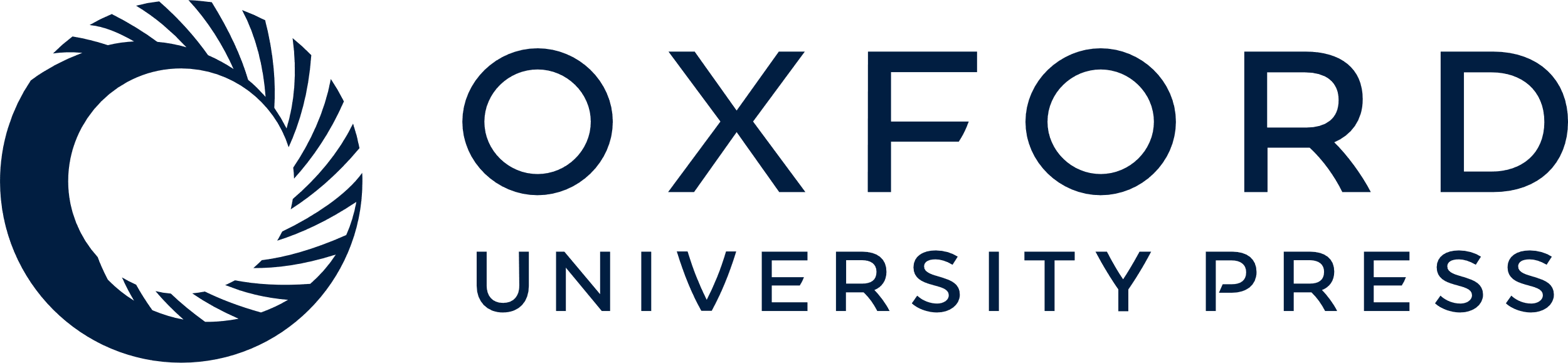 [Speaker Notes: Figure 3.  Conjunction analysis of caloric irrigations of the right and left ears for right- and left-handed volunteers. Activations appear in both hemispheres, especially in temporo-insular and parietal regions. A predominance of the non-dominant hemisphere can easily be observed in left-handed volunteers.


Unless provided in the caption above, the following copyright applies to the content of this slide: © Oxford University Press]